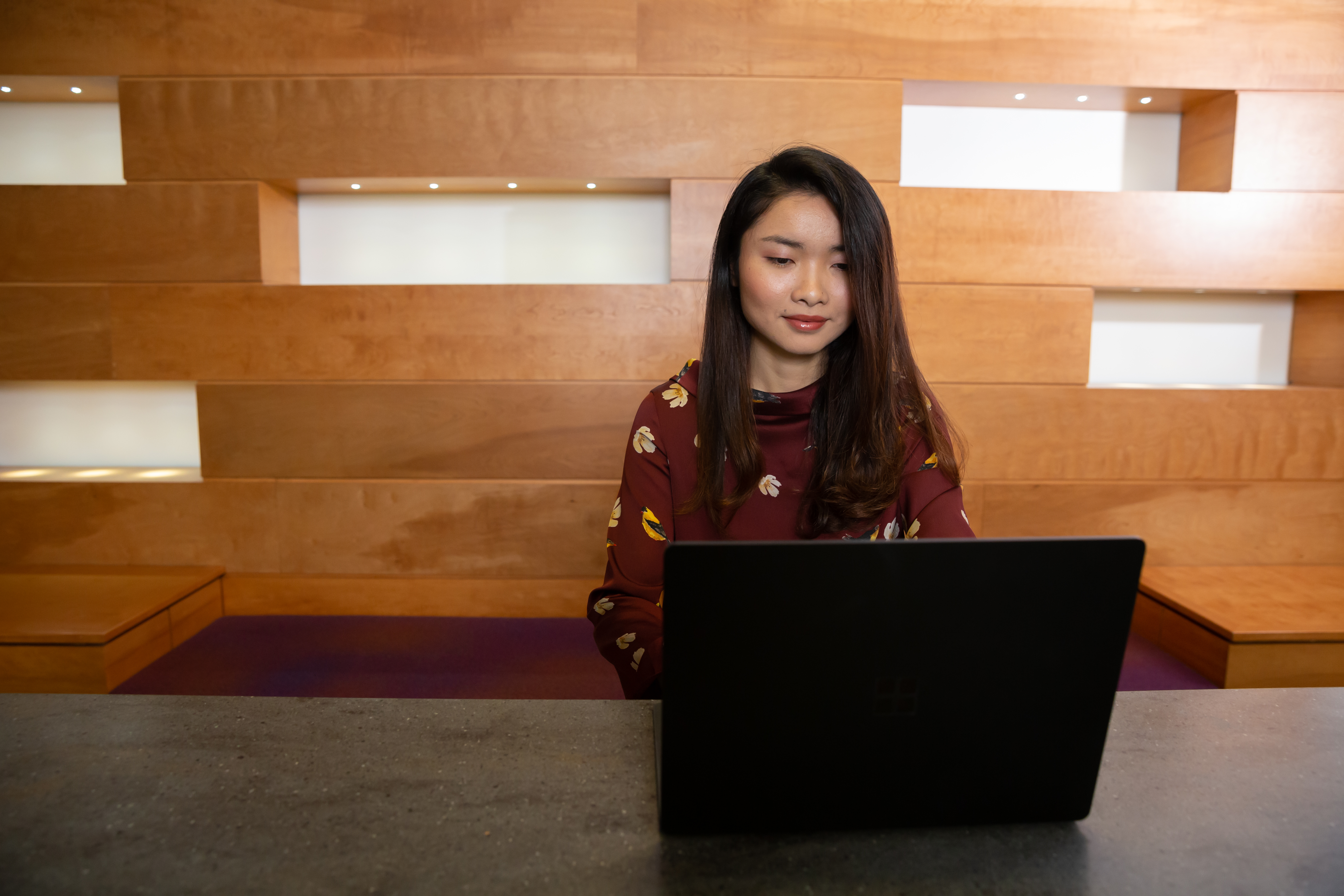 PLATZHALTER-LOGO
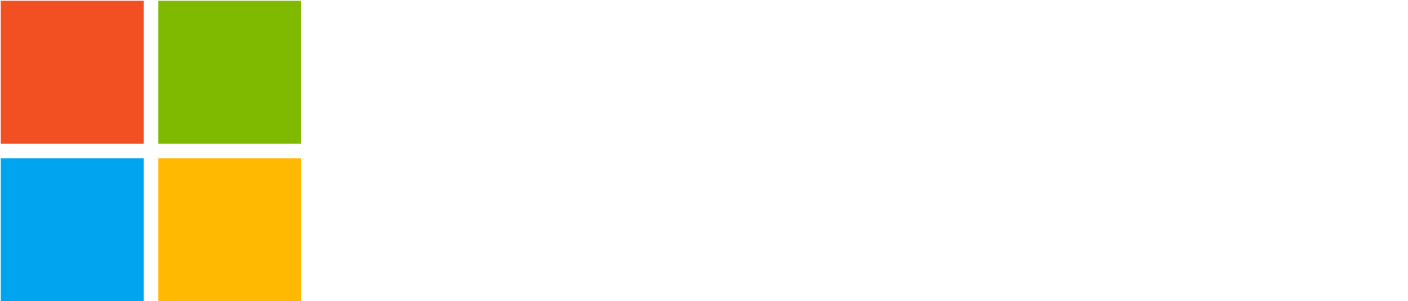 Verwenden Sie diese PowerPoint-Datei als Vorlage, um eine benutzerdefinierte Ressource für Ihre Marke zu erstellen, indem Sie Ihr Logo, Ihre Schriftarten, Farben und Inhalte hinzufügen.
Starke Datensicher-heitsstrategie bereit für NIS2
Bereiche, in denen Text oder Abbildungen entsprechend Ihrer Marke geändert werden sollten, sind in der Vorlage gelb hervorgehoben.
1
Passen Sie Ihre Markenschriftarten und -farben im Folienmaster an
Wenn es Ihnen wie den meisten Unternehmen geht, fragen Sie sich, ob Ihre Datensicherheitsstrategie der neuen Richtlinie der Europäischen Union zur Gewährleistung einer hohen Netzwerk- und Informationssicherheit (NIS2) entspricht. Angesichts von Remotearbeit auf mehr Geräten als je zuvor und Geschäftstätigkeit in einer zunehmend vernetzten Welt fragen Sie sich wahrscheinlich auch, wie Sie die Frist im Oktober 2024 einhalten können, die die Erwartungen an die Unternehmen in Bezug auf die Datensicherheit erhöhen wird. Die gute Nachricht ist, dass wir Sie auf diesem Weg unterstützen können.
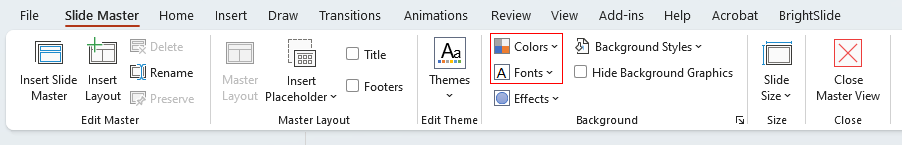 Informationsschutz
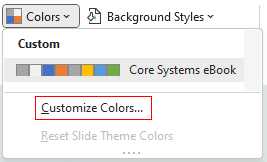 ADAPTIVER SCHUTZ
Datensicherheit ist eine gewaltige und sich ständig weiterentwickelnde Herausforderung
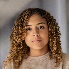 Es ist schon schlimm genug, wenn Ihr Unternehmen von Datenschutzverstößen betroffen ist. Noch schlimmer wird es, wenn die Nichteinhaltung von Vorschriften hinzukommt. Eine angemessene Datensicherheitsstrategie ist ein entscheidender Schritt für Organisationen, die KI sicher einsetzen und eine übermäßige Weitergabe von Daten verhindern müssen.
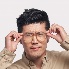 2
Ändern Sie den gelb hervorgehobenen Text nach Ihren Wünschen. Passen Sie die Farbe der umgebenden Schrift an, indem Sie die gelbe Hervorhebungsbehandlung entfernen. Passen Sie die Größe und Anzeige der Schriftarten entsprechend der Vorlage an.
59
74%
2.8x
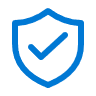 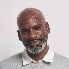 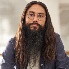 Datensicherheitsvorfälle im vergangenen Jahr, von denen 20 % schwerwiegend waren.
der Organisationen hatten im vergangenen Jahr einen Vorfall, bei dem Geschäftsdaten, wie z. B. geistiges Eigentum, offengelegt wurden.
mehr Datensicherheitsvorfälle in Organisationen, die mehr Sicherheitstools (16+) einsetzen, als in jenen mit weniger Sicherheitstools.
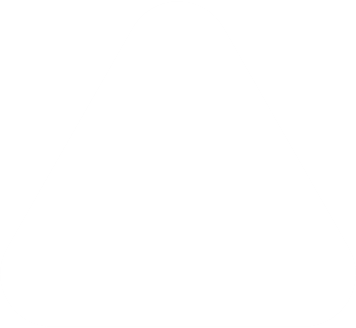 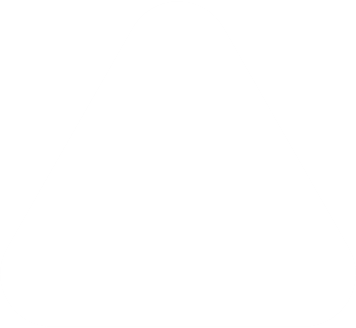 3
Fügen Sie den Folien und dem Folien-Master Ihr eigenes Logo und Symbole hinzu. Die Bilder, die in dieser Vorlage verwendet werden, dürfen ausschließlich in dieser Vorlage genutzt und weder verändert noch an anderer Stelle eingesetzt werden.
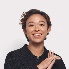 Verhinderung von Datenverlust
Insider-Risiko-management
Herkömmliche Datensicherheitsrichtlinien sind nicht mehr wirksam
Die heutige Datensicherheit erfordert Schutzschichten, um Ihre Daten zu schützen, wo auch immer sie gespeichert sind – und diese Sicherheitsschichten sind bereits mit den Maßnahmen abgestimmt, die NIS2 erfordern wird.
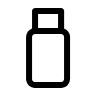 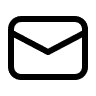 4
Speichern Sie die fertige Präsentation. Benennen Sie die Datei, und speichern Sie sie an der gewünschten Stelle. Löschen Sie die Anweisungen außerhalb der Folie und alle verbleibenden Hervorhebungen. Wählen Sie dann im Pulldown-Menü Datei die Option „Exportieren“ aus, um sie als PDF zu speichern.
Unterstützung für Multi-Cloud-, Hybrid- und SaaS-Daten
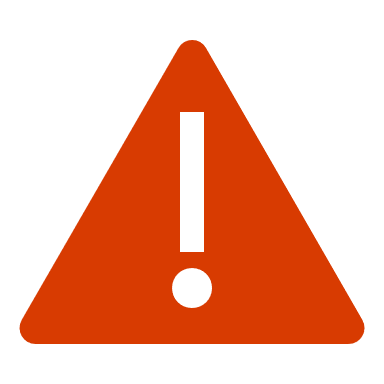 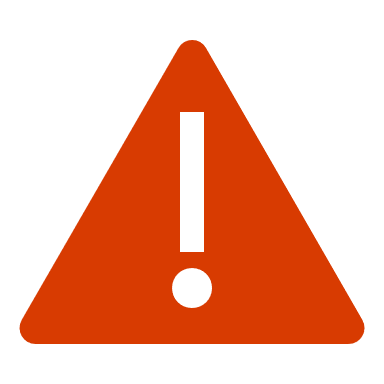 Erkennen und Schützen sensibler Daten
Identifizieren von Risiken durch Verständnis
Verhindern der unbefugten Nutzung von Daten
wo auch immer sie sich befinden, während des gesamten Lebenszyklus
wie Menschen auf Daten zugreifen und diese nutzen
dynamisch basierend aufdem Benutzerrisiko
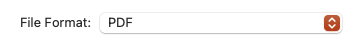 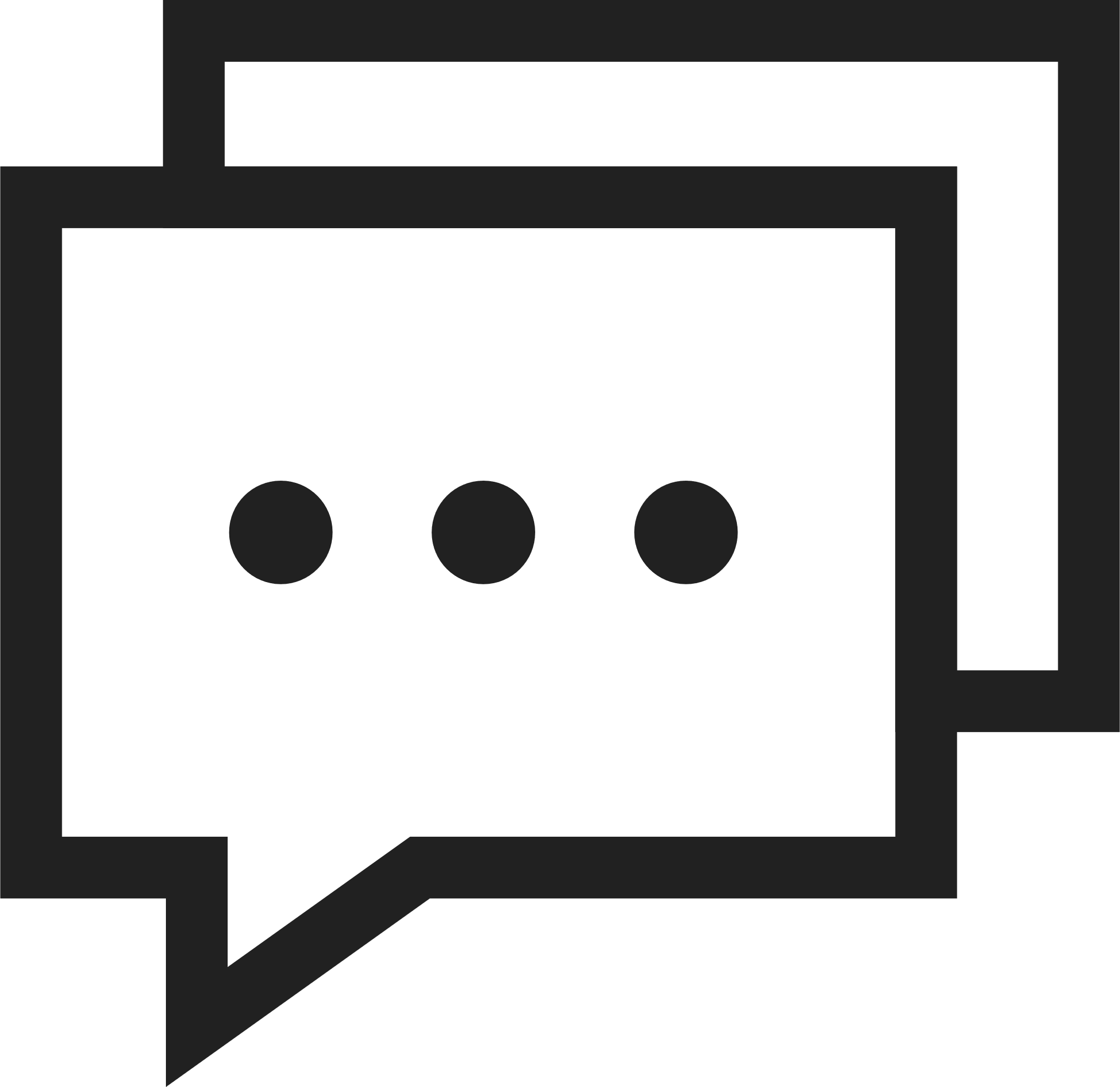 NIS2-Maßnahmen:Asset-Management und Risikoanalyse
NIS2-Maßnahmen:Risikomanagement und -analyse
NIS2-Maßnahme:Verschlüsselung
Fördern der NIS2-Konformität mit einem End-to-End-Sicherheitsansatz
Microsoft Purview integriert Informationsschutz, Verhinderung von Datenverlust, Insider-Risikomanagement und adaptiven Schutz in einer einzigen Lösung. Das bedeutet, dass Sie Ihre Datenrisiken besser verstehen und eindämmen können. Sie erhalten sogar regulatorische Vorlagen, damit Sie Ihren genauen Status kennen.
Vier Schutzschichten bieten vielseitige Unterstützung
Warum ist Microsoft Purview anders?
Eine einfache, integrierte und intelligente Lösung die Ihren gesamten Datenbestand abdeckt
Umfassende Transparenz über Ihren vielfältigen digitalen Besitz, um versteckte Risiken aufzudecken
End-to-End-Datensicherheit mit integrierten Lösungen, die alle auf der gleichen Plattform aufbauen.
KI-gestützte Sicherheit die Ihre Mitarbeitenden in die Lage versetzt, potenziellen Vorfällen zuvorzukommen
Es ist Zeit für eine bessere Sicherheitsstrategie. Wir unterstützen Sie dabei
Als Microsoft-Partner, der sich auf Sicherheit konzentriert, möchten wir Ihnen alle Vorteile von Microsoft Purview zeigen – und wie es Ihnen helfen kann, die wichtigsten NIS2-Richtlinien zu erfüllen. Ganz gleich, ob Sie eine Standortbestimmung benötigen oder mit der Nutzung von Microsoft Purview beginnen möchten, wir haben die Erfahrung und das Wissen, das Sie für den Einstieg benötigen.
Kontaktieren Sie uns, um weitere Details zu erfahren.